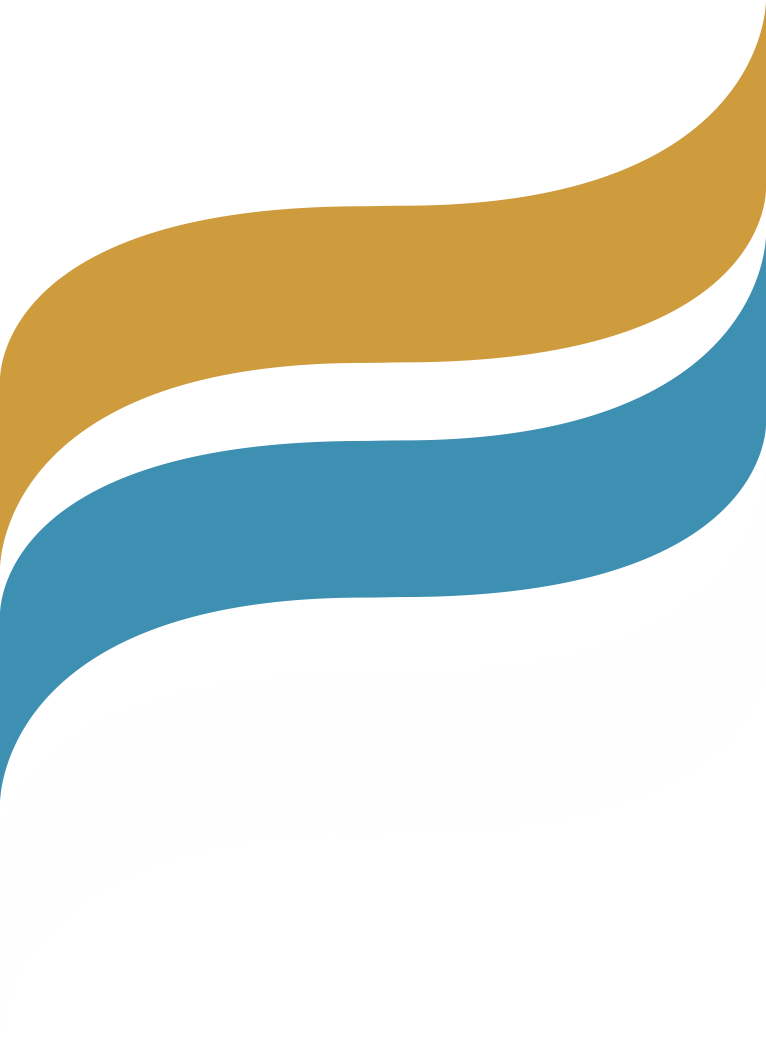 Rethinking Indirect Cost Recovery

Presented by Bob Lloyd
April 16, 2024
2025 Economic Development Conference for the EDA Denver Region
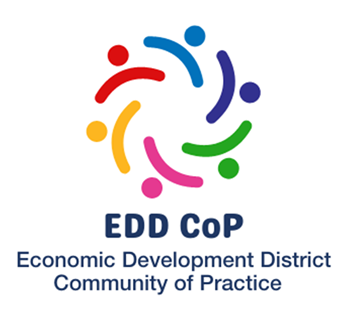 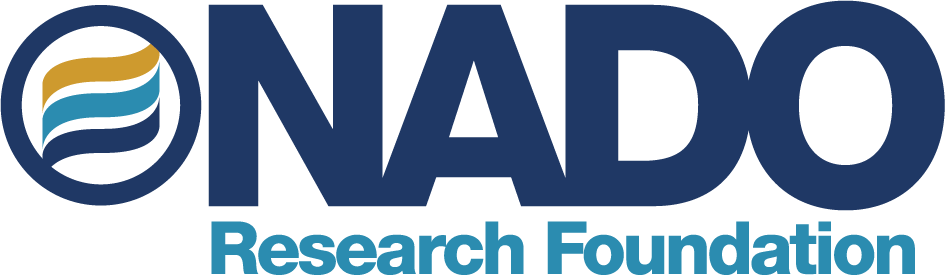 1
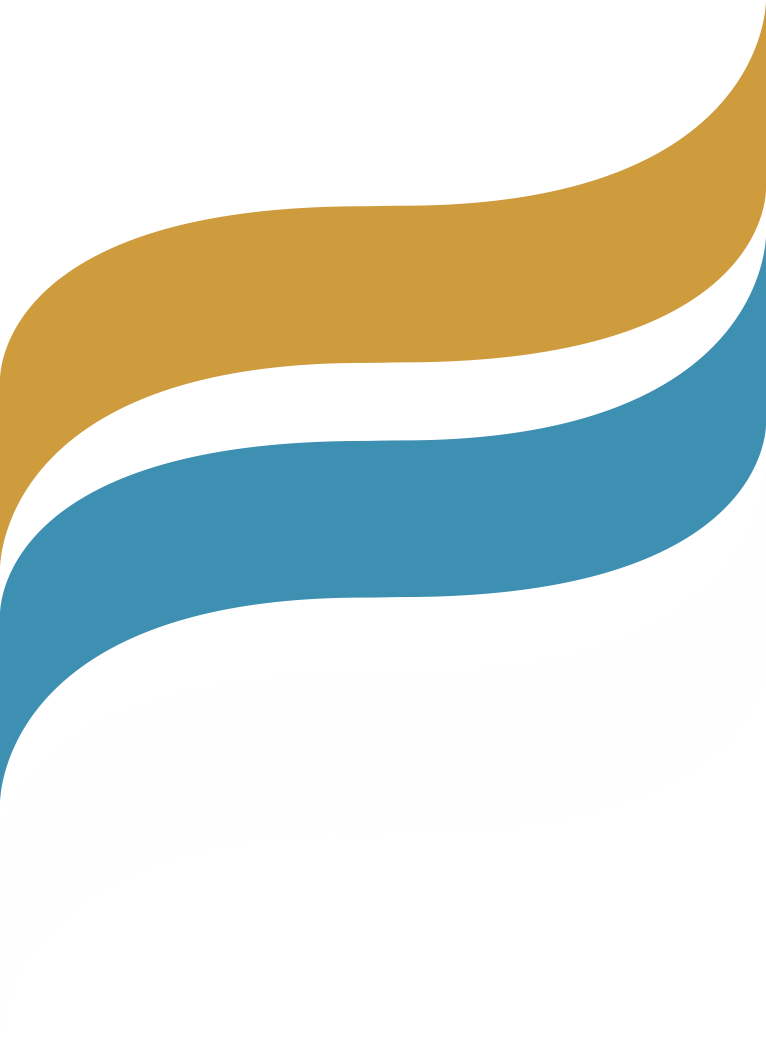 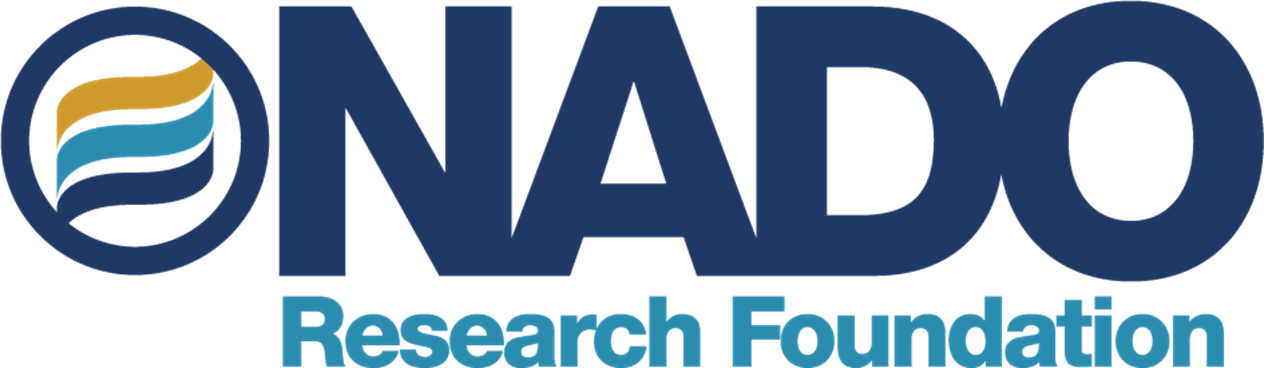 The NADO Research Foundation manages the EDD Community of Practice (CoP).  Through the CoP, NADO RF and its partners provide tools, resources, and networking opportunities for EDD staff to strengthen organizational capacity and better guide regions towards becoming more competitive, resilient, and equitable.

www.nado.org/EDDCoP 


The EDD CoP is made possible through an award from the U.S. Economic Development Administration, U.S. Department of Commerce (ED22HDQ3070106).  The statements, findings, conclusions, and recommendations are those of the participants, trainers, and authors and do not necessarily reflect the views of the U.S. Economic Development Administration or the U.S. Department of Commerce.
2
Bob Lloyd
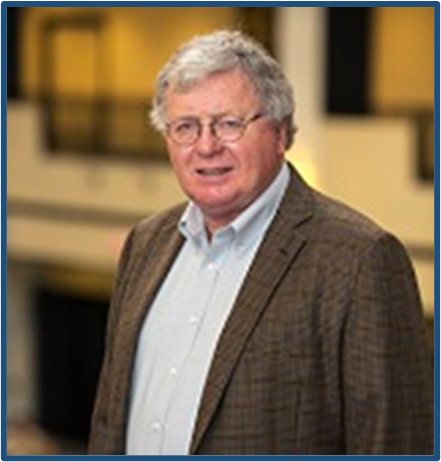 Bob Lloyd is a respected authority on policies and practices affecting the award, administration and oversight of federal grants, contracts and subawards.  He has nearly 40 years of experience in federal award implementation. Prior to starting his management consulting practice, he served as the executive director of the Grants Management Advisory Service and held staff positions in two large federally funded organizations. He has been a consultant, trainer or advisor to award and audit units in sixteen federal award-making departments and agencies, and to recipient and subrecipient organizations and their professional advisors. He is the principal author of A Guide to OMB Grant Reform and several other reference works on federal grants management and audits.
3
Indirect Cost: “Maximum Feasible Misunderstanding”
Awarding agency program officials

Awarding agency administrative officials

Recipient and subrecipient program officials

Recipient and subrecipient administrative officials

Elected officials at all governmental levels

Electronic and print media

Others!
4
Recipient and Subrecipient “Intimidation”
Public accounting firms

Management consulting firms

Marketing pitch

--- “Increase your federal funding”

Engagements involve:
--- Redoing your accounting system
--- “Borrowing your watch; telling you the time”
5
The Importance of Accurate Terminology
CAP—Cost Allocation Plan

IDCRP—Indirect Cost Rate Proposal

ICR--Indirect Cost Rate

NICRA—Negotiated Indirect Cost Rate Agreement

Direct Cost vs. Indirect Cost

Indirect Cost vs. Administrative Cost

Administrative Cost vs. Program Cost
6
OMB Grant Reform
Uniform Administrative Requirements, Cost Principles and Audit Requirements for Federal Awards (2 CFR 200)—12/26/14

Five Year Review and Revision—11/12/20
--- COVID Related Flexibilities

Additional Review and Revision
--- Request for Information 2/9/23
--- Proposed Revision 10/5/23
--- Revision Published 4/22/24
--- Revision Effective 10/1/24
7
Significant Subjects Addressed
Application Procedures (2024)

Procurement Clarifications (2020)

Prior Approvals (2024)

Dollar Thresholds (2024)

Subrecipient Management and Monitoring (2014)

Time and Effort Reporting (2014)

Indirect Cost Recovery (2014, 2024)
8
Highlights of Revised 2 CFR 200
EFFECTIVE DATE: October 1, 2024

TRANSITION 

WORD CHOICE: “Non-federal entity”  “Recipient and/or subrecipient

PAYMENT: “Recipients and subrecipients must be paid in advance…” (2 CFR 200.305(b))

SUBRECIPIENT FINANCIAL REPORTING: “…may not collect financial reports more frequently than quarterly unless…” (2 CFR 200.328; 2 CFR 200.208; 2 CFR 200.415(a))
9
Definition and Threshold Changes
Definition of “Equipment” for Acquisition and Disposition Purposes: Unit Cost or Value of $10,000

Single Audit Expenditure Threshold for FY Beginning after 10/1/24: $1 Million

Inclusion of Subaward Expenditure in Indirect Cost Base: First $50,000 of Each Subaward

Dollar Cap on Any Permitted Fixed Amount Subaward: $500,000
10
OMB Cost Principles “Ancient History” and Why It’s Important
1964-68--Enactment of “Great Society” grant programs (EDA, ARC, OAA, HUD Model Cities)

1968--OMB Circular A-87, Cost Principles for State and Local Governments

1974—Transfer to GSA--Federal Management Circular 74-4

1976—Issuance of OASC-10 by DHEW

1981—Return to OMB—Circular A-87 again
11
Ancient History (Continued)
1986—OMB publishes cognizant agency listing identifying “major local governments”; EDD’s assigned to the Department of Commerce (Federal Register 1/6/86)

1995—Revised OMB Circular A-87

1997—Revised OASMB C-10

2005—OMB Circular A-87 codified as 2 CFR 225

2012-2014—OMB leads COFAR in “Federal Grants Reform”

2014—”Uniform Guidance” published and made applicable (12/26/14)
12
Indirect Cost R3covery Policies (2 CFR 200)
Subpart E—Cost Principles (2 CFR 200.400-475)
--- 2 CFR 200.414 Indirect Cost
--- 2 CFR 200, Appendix III—Institutions of Higher Education
--- 2 CFR 200, Appendix IV—Nonprofit Organizations
--- 2 CFR 200, Appendices V-VII—State, Local and Tribal Governments
13
The Policy Details
Federal awarding agencies must accept indirect cost rates negotiated by federal cognizant agencies
--- Two exceptions: Statutory limit; federal agency determination

Pass-through entities must accept federally negotiated rates
--- No exceptions

Non-federal entities can request use of the de minimis indirect cost rate (% of MTDC)

No need to document actual indirect costs under the de minimis rate

 Local governments receiving less than  $35 million of direct federal awards are not required to submit an indirect cost rate proposal unless instructed to do so by their cognizant federal agency but must hold for audit the underlying documentation for the rate that they use.
14
The Role of the Independent Auditor
OMB’s Compliance Supplement for Single Audits, Part 3-B

If a NICRA is present and in effect or the de minimis rate is being used, the auditor tests to determine whether it has been properly employed on selected federal awards.

If a NICRA is not present, the auditor determines whether the rate being used was properly calculated and then tests to determine whether it has been properly applied to selected federal awards.

NOTE: The auditor who conducts the single audit may not prepare the indirect cost allocation plan or rate proposal.
15
The Department of Commerce Role
Cognizance role usually assigned based upon predominance of federal agency funding

OMB assigned cognizance for EDD’s to Department of Commerce

Recipient submits its certificate of indirect costs contained in 2 CFR 200, Appendix V

DOC acknowledges receipt and identifies recipient and DOC responsibilities and prerogatives

Any reviews of indirect cost rate proposals related to DOC cognizance are conducted by the Department of Interior’s Business Service Center
16
The Department of Interior Role
Federal Cross Servicing Agreements

Interior Business Center Negotiates Indirect Cost Rates for 13 Federal Agencies Including the Department of Commerce 

Two Divisions
--- Governmental units
--- Non-governments
17
Indirect Cost Recovery Instructional Materials
2 CFR 200, Appendix III: IHE’s

2 CFR 200, Appendix IV: NPO’s

2 CFR 200, Appendices V and VII: Governments

DOL, Indirect Cost Determination Guide—(www.dol.gov/oasam)

DHHS, A Guide for State and Local Governments (OASMB C-10) (www.hhs.gov/psc)

DOI, Indirect Cost Services (www.doi.gov/ibc/services/finance/Indirect-Cost-Services)
18
The Indirect Cost Recovery Process
Receipt of a federal award
Organizational review
Documenting cost policies
--- Cost policy statement
Preparation of indirect cost allocation plan
--- Narrative descriptions of central services and benefit to federal programs
Preparation of indirect cost rate proposal
--- Bases for distribution of costs
----- Federal suggestions
--- Exclusion of unallowables and distorting factors
Possible submission, negotiation, and issuance of rate agreement
Preparation of claims
Audit
19
The Cost Policy Statement
Direct vs. Indirect
--- Implications for Time Sheets and Other Source Documentation

Types of Cost
--- Possible Template (2 CFR 200.420-475)
--- DOI Template—Fewer Categories

Explanation of Charging Method and Rationale
20
Documentary Support—Cost Allocation Plans
Description of allocated central services
--- Costs allocated and bases for allocation
Description of internal service funds
--- Costs billed and procedures used
Description of self-insurance funds
--- Actuarially determined rates
Description of fringe benefit funds
--- Example: PTO
Description of pension and post retirement health insurance plans
Certification
21
Allocation Bases
Federal “suggestions
--- Number of FTE
--- Square footage
--- Transaction data
--- Actual costs

Criteria
--- Readily available
--- Not burdensome
--- Timely
--- Demonstrates clear benefit
22
Documentary Support—Indirect Cost Rate Proposals
Rates proposed with supporting work sheets
Financial data (Financial statements, CAFR, executive budget)
Amounts of direct base costs (broken down by salaries and wages and other direct costs
Organizational chart with narrative explaining duties and responsibilities
Summary of allocated costs from cost allocation plan
Certificate if Indirect Costs (Appendix VII, Paragraph E-3)
23
Certification
Asserted allowability

Adjustment for unallowables

“Beneficial or causal relationship”

Consistent treatment

Affirmative notification of federal agency

Signed by responsible official

Reference to 18 USC 1001
24
Types of Rates and Direct Cost Bases
Types of Rates
--- Provisional Rate/Final Rate
--- Predetermined Rate
----- De Minimis Rate
--- Fixed Rate with Carry-forward
--- Temporary Billing Rate

Types of Direct Cost Bases
--- Salaries and Wages
--- Salaries Wages and Fringe Benefits
--- Modified Total Direct Cost ( 2 CFR 200.1)
25
The De Minimis Rate
An Election by the Recipient or Subrecipient

Recipient or Subrecipient May Not Be Forced to Take this Rate

The Amount:
--- 12/26/14-9/30/24: 10% of MTDC
--- 10/1/24 15% of MTDC

Transition: 10% De Minimis to 15% De Minimis

Transition: De Minimis to NICRA
--- OMB’s 2 CFR FAQ’s (5/3/21)
26
Rate Agreements and Their Use
Elements of a standard rate agreement

How a rate/agreement is used
--- In a grant application
--- During expenditure of funds
--- Reporting of claims (SF 425)
----- Subrecipient financial reporting
27
IDC Recovery Strategy #1
Seek a Federally Negotiated NICRA
--- Prepare IDCR Proposal Based on DOI Instructions and Informed by Other Agencies’ Instructions
--- Submit to  DOI IBC Stating that RDO is Seeking a Rate that Can Be Accepted by All Federal Agencies and Pass-through Entities (Per 2 CFR 200.414 and 2 CFR 200.332(a)
--- Inform EDA in the Department of Commerce
28
IDC Recovery Strategy #2
Seek a Pass-through Entity NICRA
--- Prepare IDCR Proposal Based on Interior Department Instructions and Informed by Other Agencies’ Instructions
----- Option: Engage an Accounting Firm to Verify the Rate Calculation in Writing
--- Submit Rate Calculation as Part of a Grant or Subgrant Application, Based on 2 CFR 200.332(a)(4) and 2 CFR 200.407
--- Inform EDA in the Department of Commerce
--- Based on Result of Negotiation, Submit the Resulting Rate Agreement in Other Applications and Pointing Out OMB’s Statement about Reliance in 2 CFR 200.332(a)(4)(i)(A)
29
IDC Recovery Strategy #3
Consider Use of the De Minimis Rate Following Comparison with a Rate Calculated in Accordance with the Department of Interior Instructions
--- Acceptance of Under-recovery in Exchange for Burden Avoidance and Absence of Scrutiny of Actual Costs Incurred
30
Questions?
Now

Later

Bob Lloyd
Consultant on Public Management and     
Government Relations
Telephone: (864) 235-8680
E-mail: consultlloyd@aol.com
31
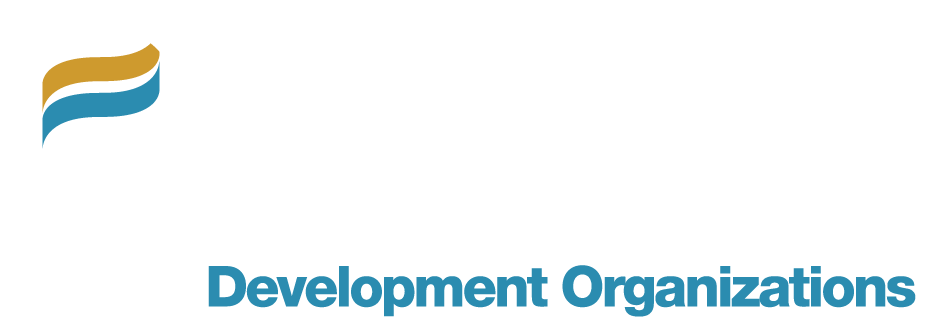 122 C Street, NW, Suite 830 | Washington, DC 20001
202.921.4440 | NADO.ORG
info@nado.org
32